Гравюра козацької доби
Зображення євангеліста луки з львівського апостола 1574
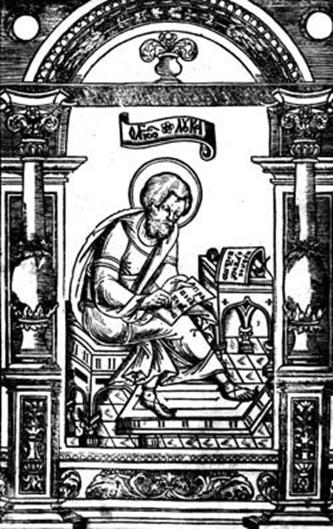 Козацький табір
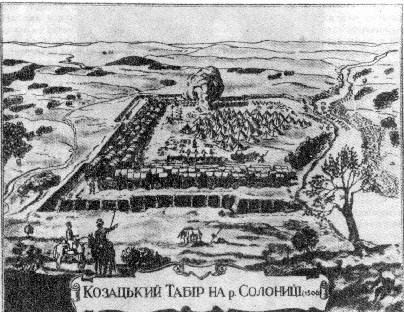 Богдан Хмельницький
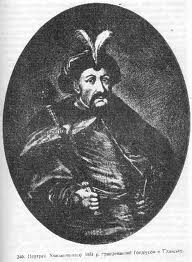 Руїни Десятинної церкви
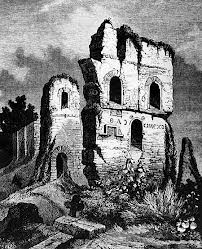 Лицар та смерть
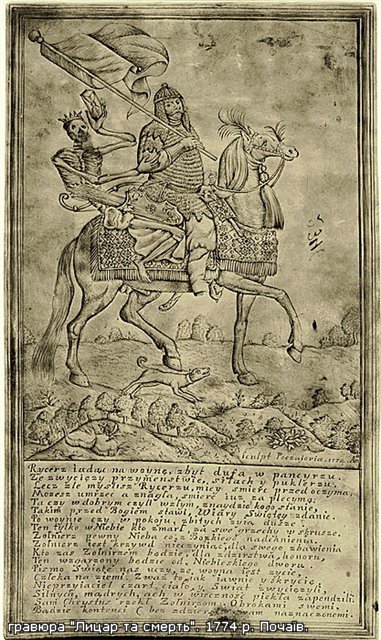 Запорізька січ
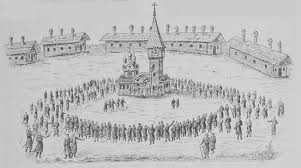 Московія
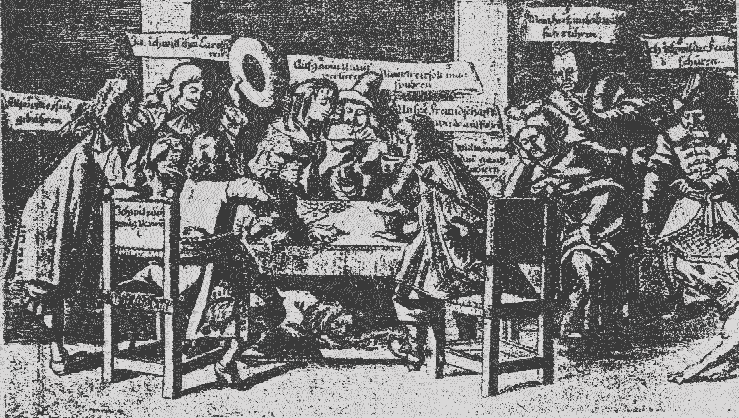 Петро Сагайдачний
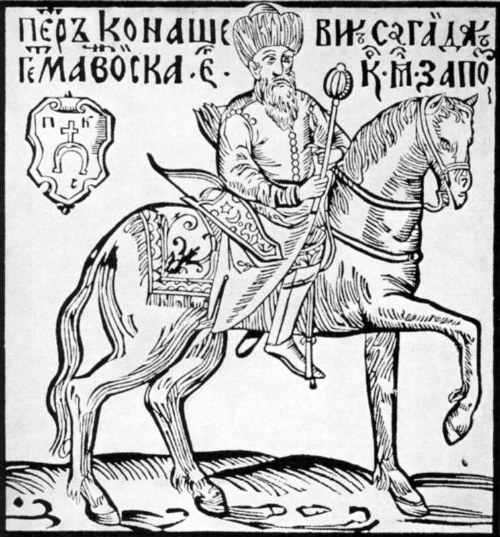 Літо
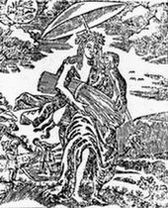 Володимир Стецюк
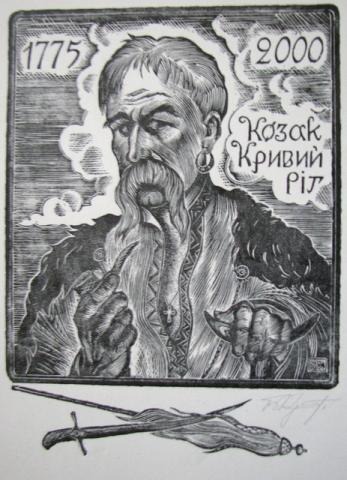 Скіфи
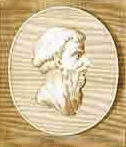 Бердиш
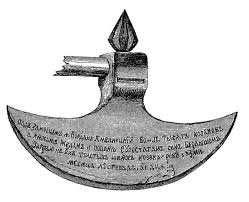